Fig. 7 The results of Simulation 5 are shown in these graphs. The horizontal axis of every graph is the value of σ12 ...
Biostatistics, Volume 8, Issue 1, January 2007, Pages 9–31, https://doi.org/10.1093/biostatistics/kxj029
The content of this slide may be subject to copyright: please see the slide notes for details.
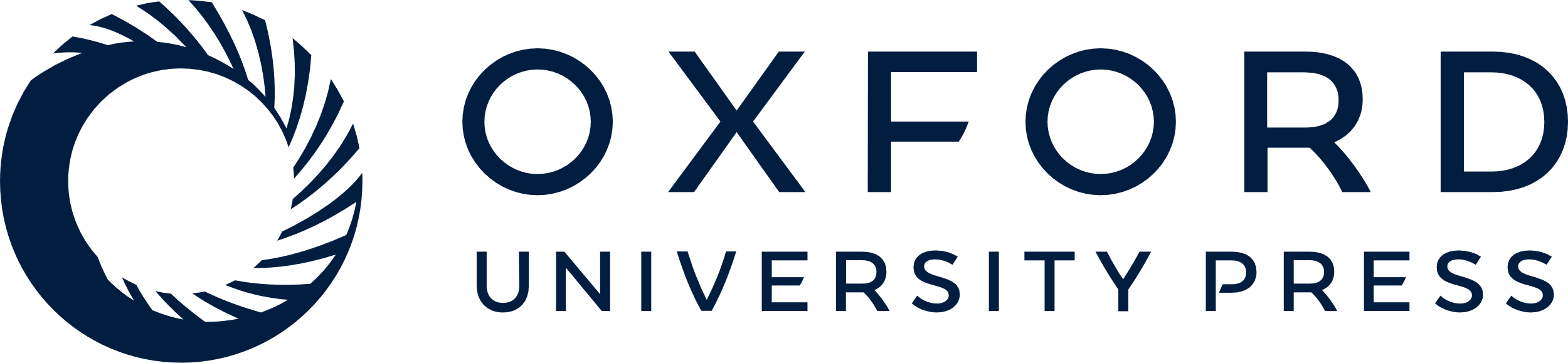 [Speaker Notes: Fig. 7 The results of Simulation 5 are shown in these graphs. The horizontal axis of every graph is the value of σ12 used to generate the elements of Q; the vertical axis of every graph is the p-value. The average p-values are plotted with their corresponding standard error bars. Results from Version 1 are represented by solid lines; results from Version 3, by dashed lines; and results from Version 4, by dotted and dashed lines. Results for data generated from Q[i,1] are in the first row; results for data generated from Q[i,2] are in the second row; results for data generated from Q[i,3] are in the third row; and results for data generated from Q[i,4] are in the fourth row (1≤i≤500).


Unless provided in the caption above, the following copyright applies to the content of this slide: © The Author 2006. Published by Oxford University Press. All rights reserved. For permissions, please e-mail: journals.permissions@oxfordjournals.org.]